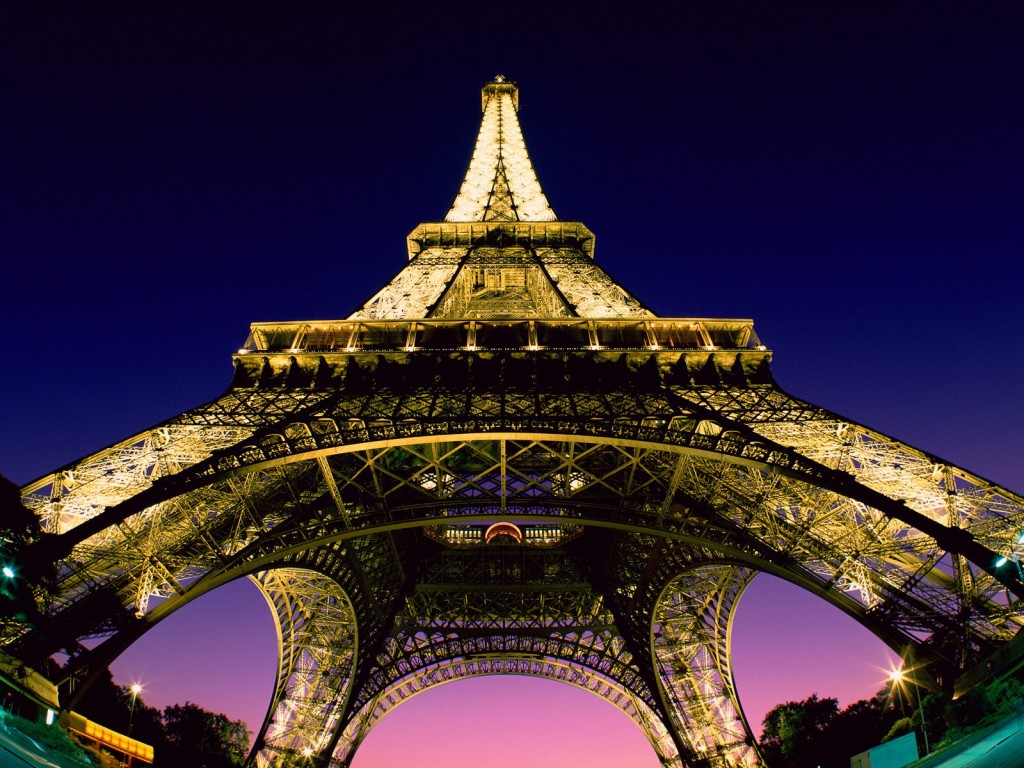 PROIZVODNJA I 
SVOJSTVA 			METALA
1
Metali su tvari koji imaju zajednička svojstva:
 metalni sjaj
 dobro provode toplinu i električnu struju 
 daju se obrađivati kovanjem ili lijevanjem
Metalurgija je znanost koja proučava dobivanje i primjenu metala i njihovih slitina.
Metalurgija se dijeli na:
Crnu metalurgiju ( željezo i čelik)
Metalurgiju obojenih metala
Područja metalurgije
Procesna   - dobivanje metala iz ruda te njihovo taljenje i pročišćavanje 
Mehanička  - oblikovanje metala (kovanje, lijevanje i prešanje….)
Fizikalna – utvrđivanje fizikalnih i kemijskih zakonitosti
Svi metali su u čvrstom agregacijskom stanju osim žive koja je tekući metal.
Svi metali su sive boje osim bakra i zlata.
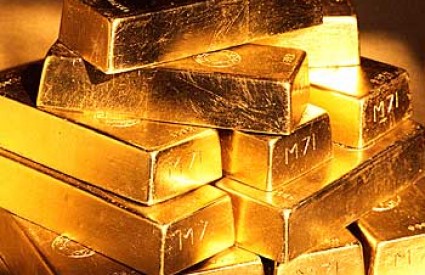 zlato
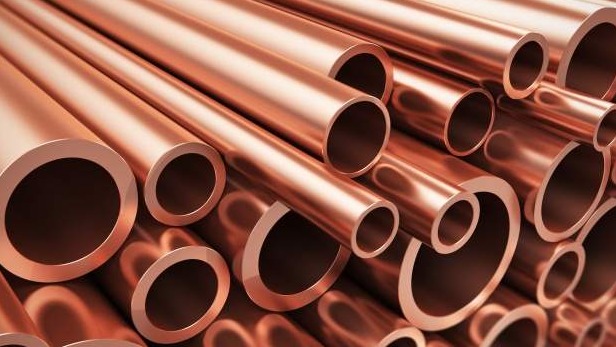 bakar
Metali
Crni metali
Obojeni metali
Laki
Teški
Lijevano željezo
Čelik
Podjela prema talištu:
Živa -39 °C 
zlato 1064 °C 
Željezo 1064 °C
Volfram 3422°C
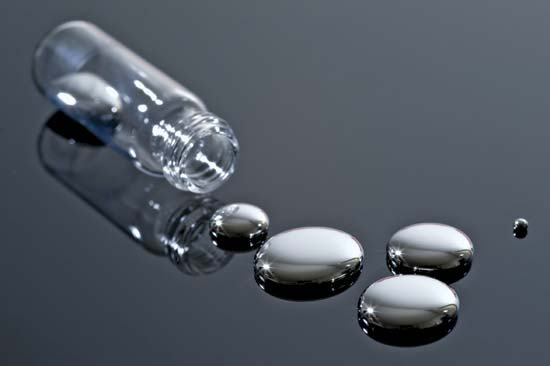 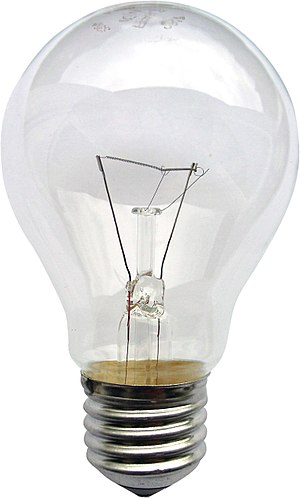 Podjela prema gustoći:
1. Laki metali : aluminij, magnezij, litij, berilij, titan 
2. Teški  metali : željezo, bakar, olovo, nikal ,cink, kadmij, kobalt
Podjela prema tvrdoći
Tvrdi: krom, iridij
Meki: litij , natrij, kalij
Nalazišta:
Samorodni
U spoju s drugim elementima (rude)
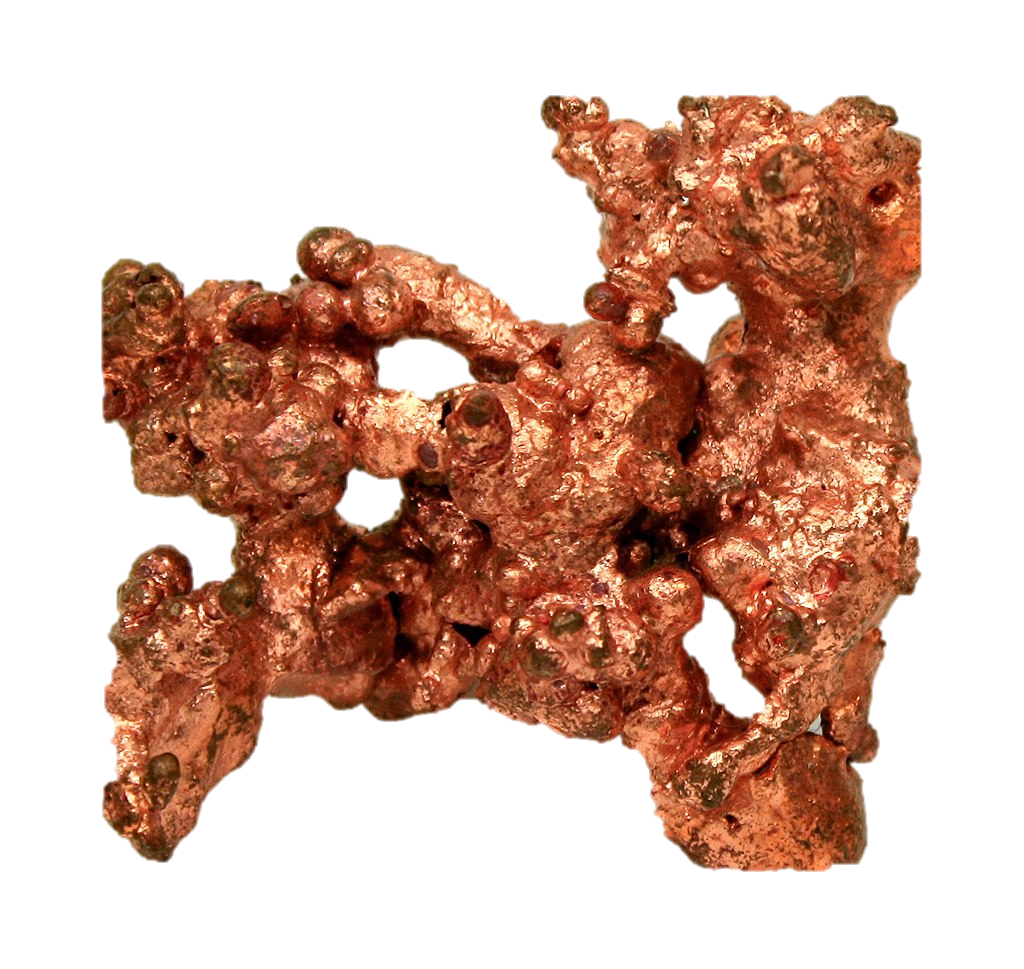 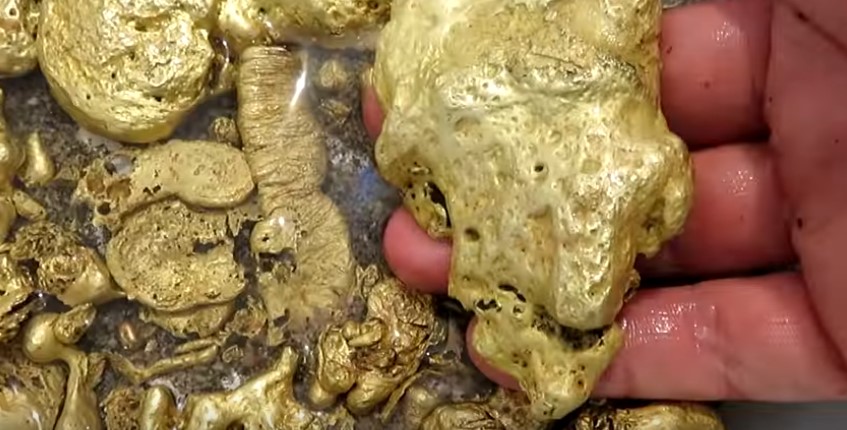 Željeza ima 5 u Zemljinoj kori
Nalazi se u obliku ruda 
(više od 30%)
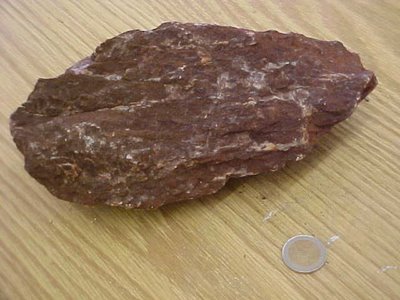 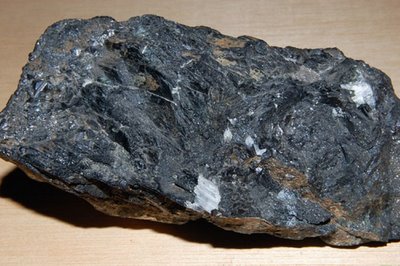 Magnetit 
60-70 %
Hematit 
40-60 %
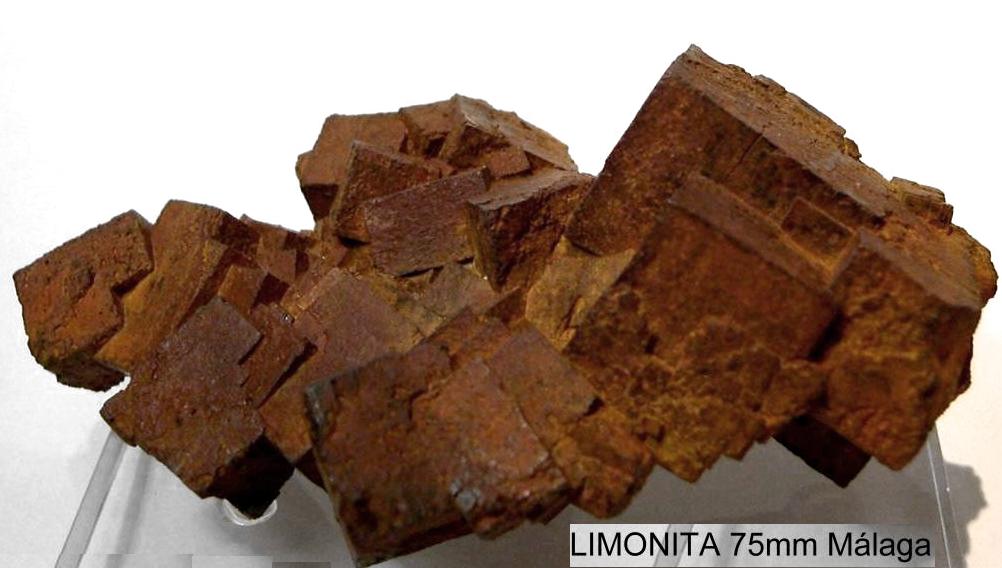 Limonit 
30-60 %
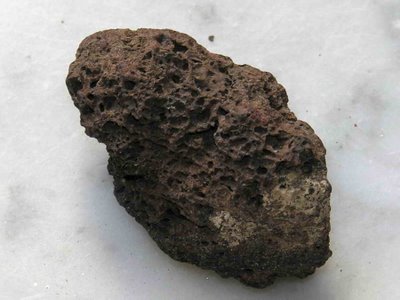 Siderit 
30-40 %
Proizvodnja sirovog željeza
Zasipno postrojenje
Visoka peć
1800 C
Vrući zrak
Koks, ruda, vapnenac
Dim, plinovi
Visoka peć
Ruda, koks, vapnenac
Dovod toplog zraka
Ispust troske
Ispust sirovog željeza
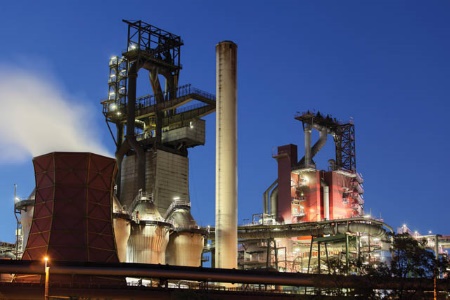 Koks(ugljen) daje visoku temperaturu
Vapnenac veže nečistoće iz rude u trosku
topli zrak poboljšava gorenje
temperature od 700º C do 2400º C
Peć radi neprestano
Obložena je vatrostalnim (šamotnim opekama)
Na dnu peći s odvaja troska (građevinski materijal) i sirovo željezo
Sirovo željezo se lijeva u kalupe.
Nastaju različit proizvodi (odljevci).
Ono je krto (lako puca) jer sadrži od 2.6 do 3.6 % ugljika.
Daljnjom preradom se dobiva čelik .
Rastaljeno sirovo željezo
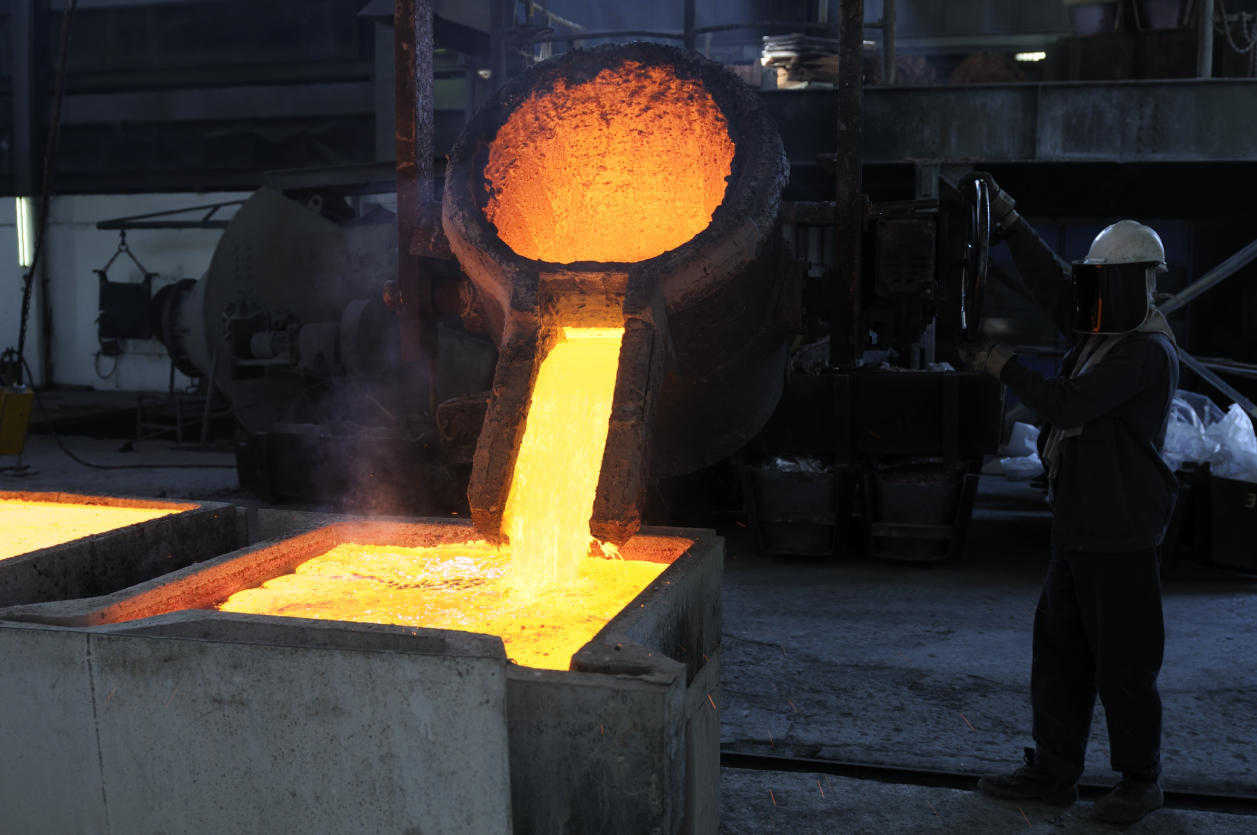 Proizvodnja sirovoga željeza
u  visokoj peći
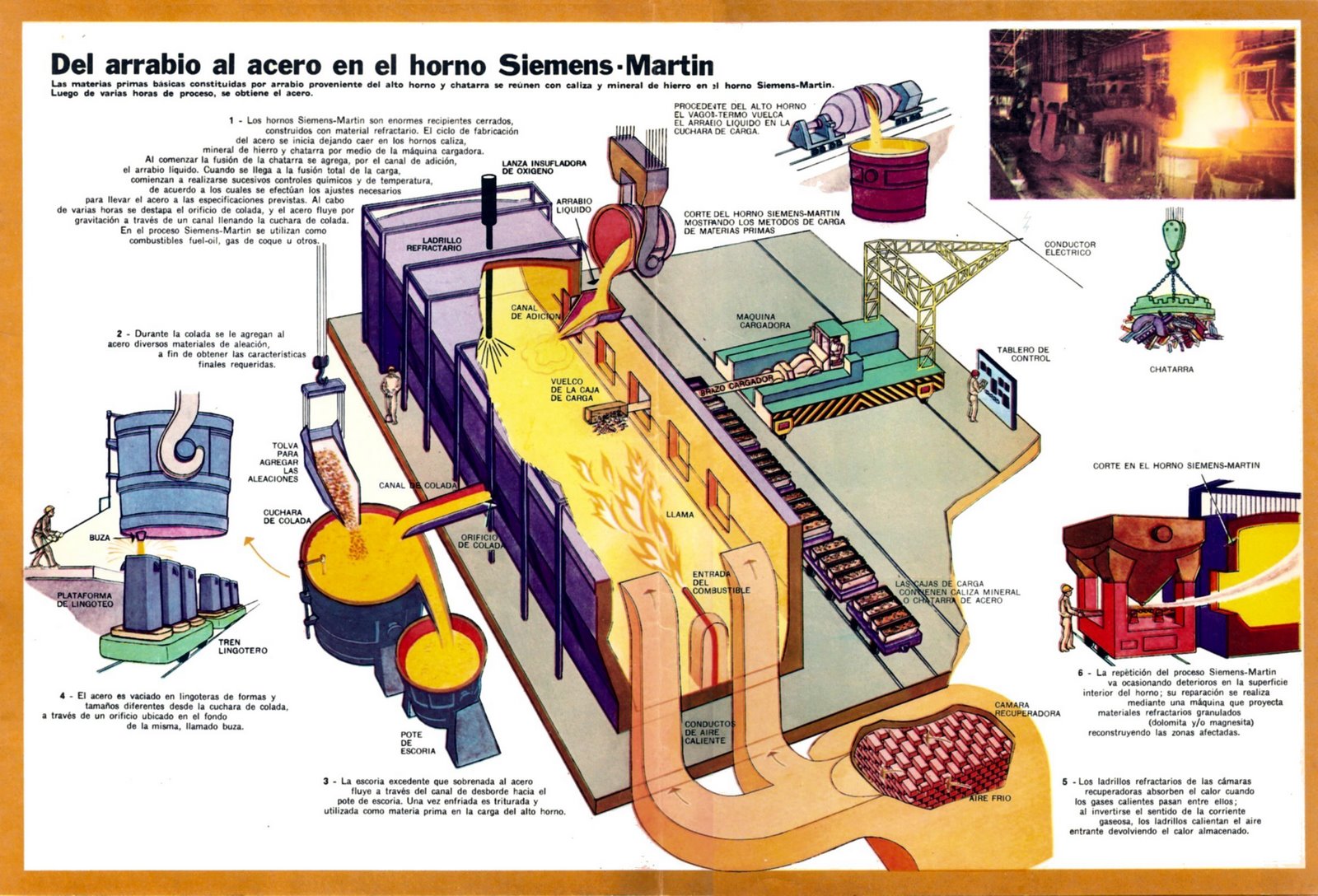 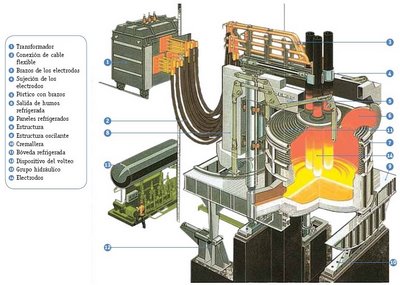 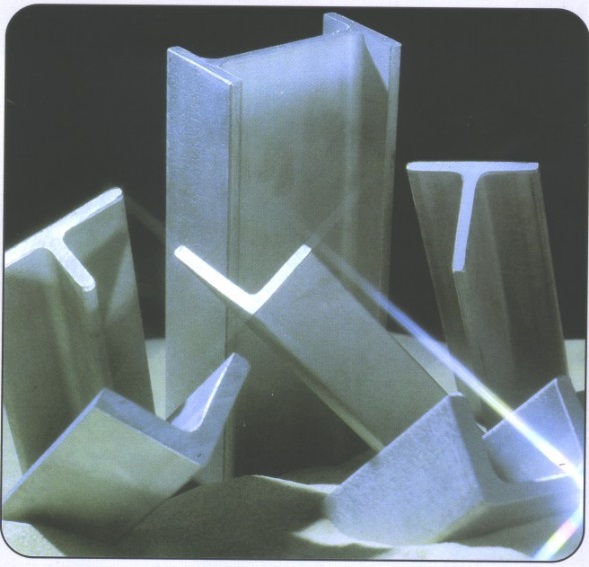 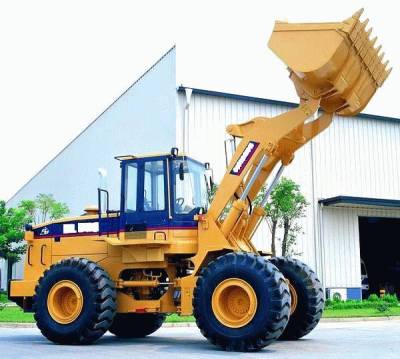 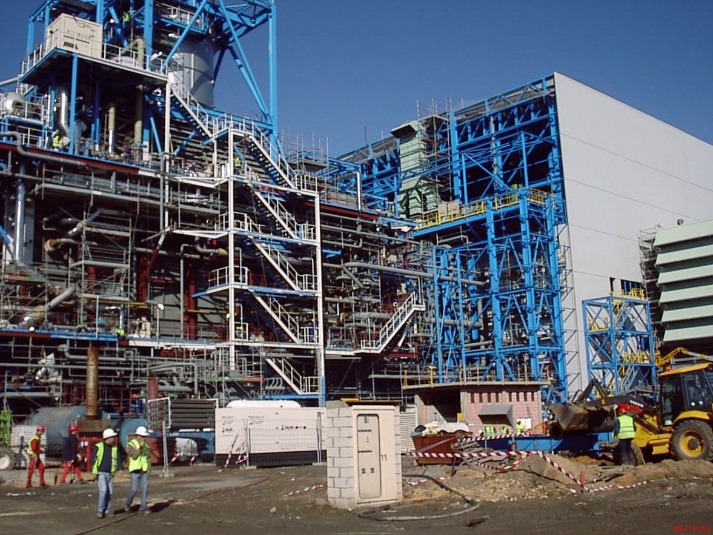 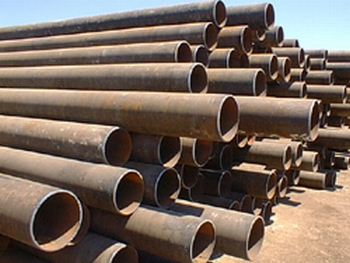 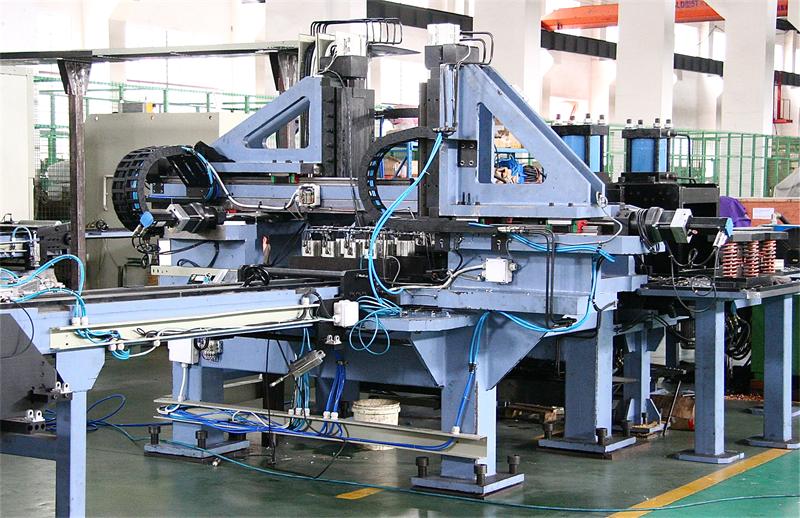